דוגמא להזמנת רכש עם יתרה לאספקה
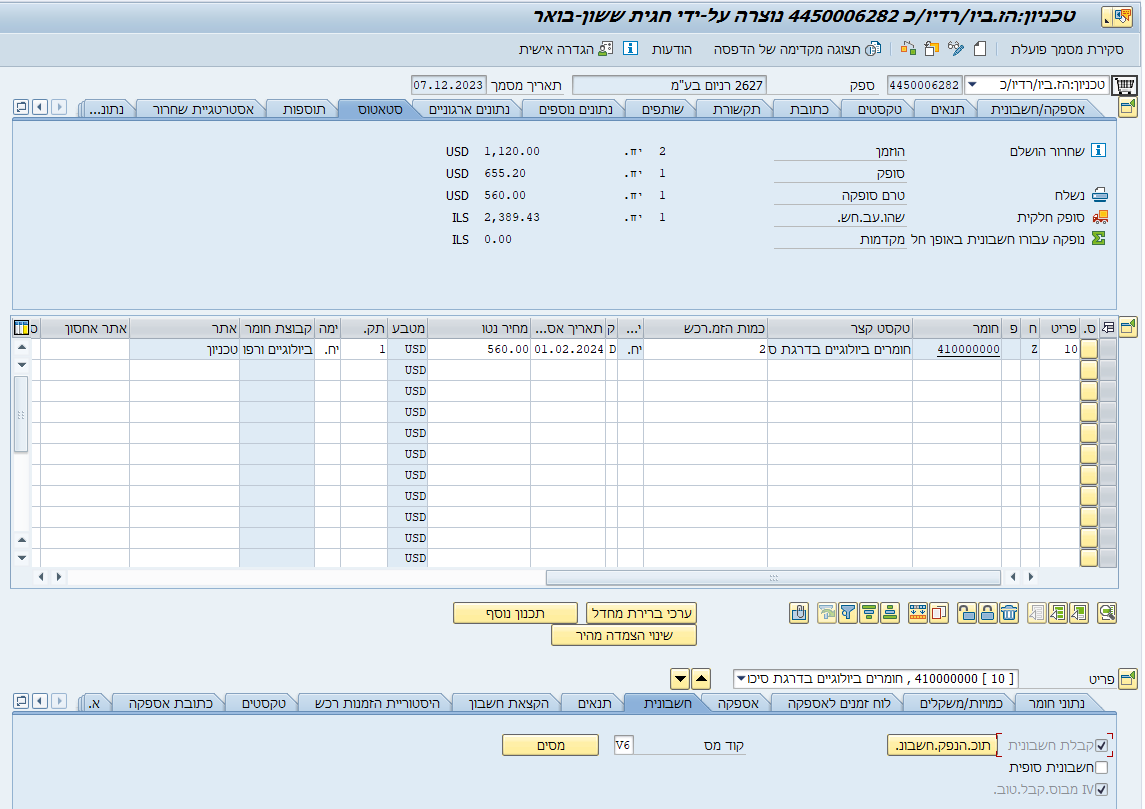 יתרת לאספקה
יש לבחור לשונית "אספקה"
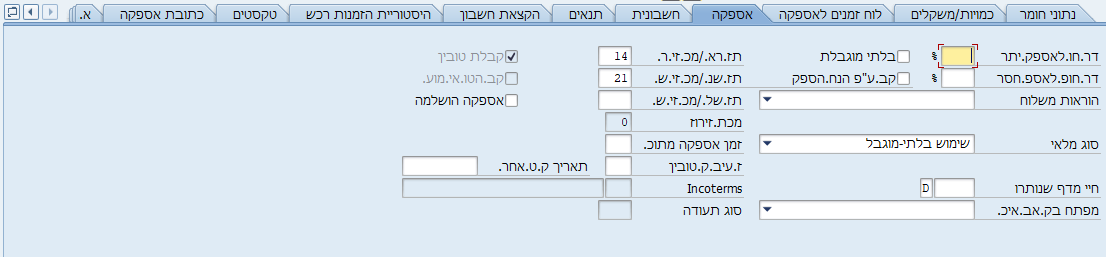 יש לוודא סימון V בשדה
יש לבחור לשונית "חשבונית"
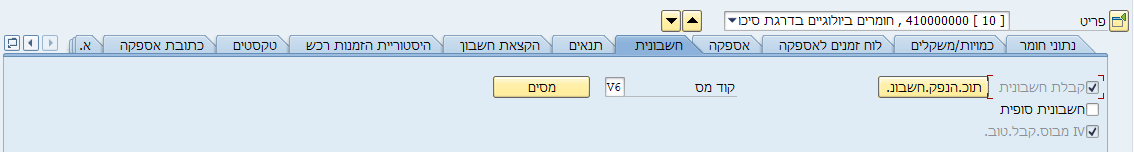 יש לוודא סימון V בשדה
דוגמא להזמנת רכש עם יתרת יחידה לאספקה
ע"מ לראות את תהליך קבלת טובין וקליטת חשבונית, יש לבחור לשונית "היסטוריית הזמנות רכש"
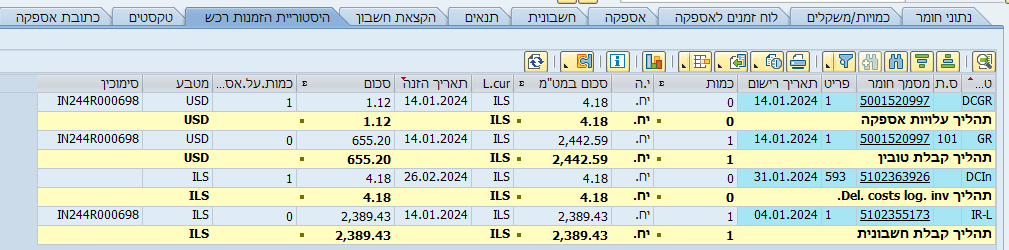 דוגמא לדו"ח:
 לספק שמועד אספקה עומד לפוג
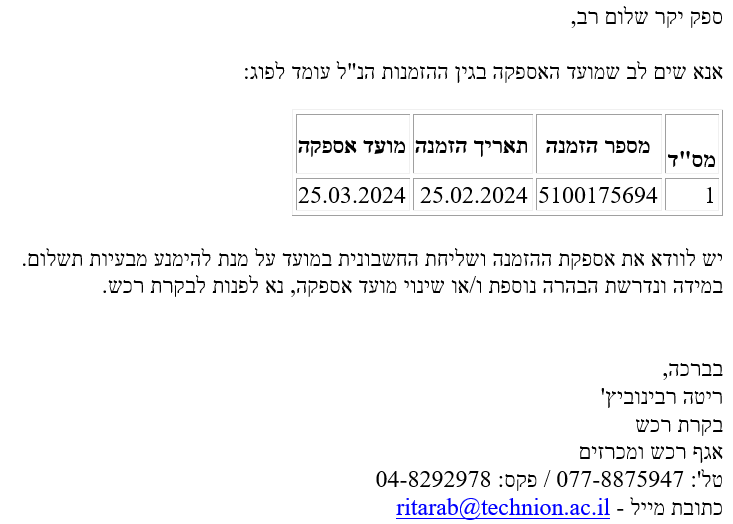 דוגמא לדו"ח:
  תזכות לספק לגבי חשבוניות שטרם התקבלו במחלקת הרכש
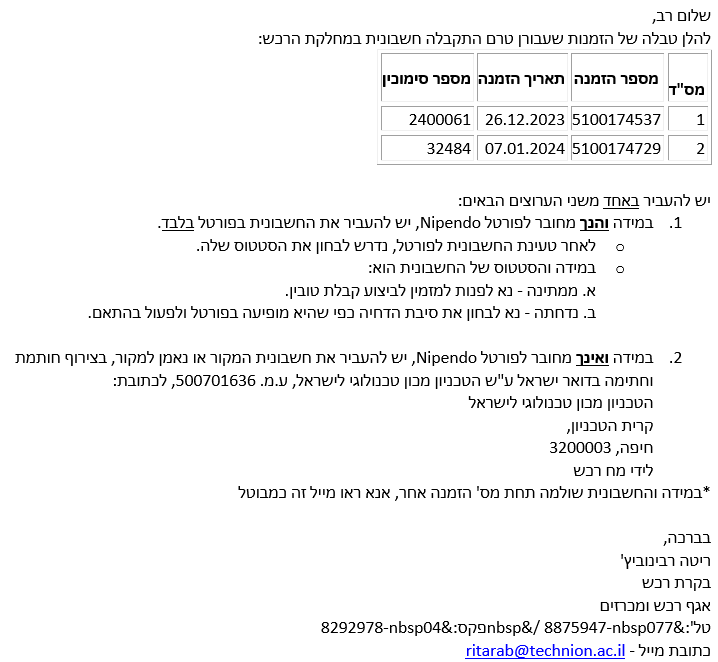 דוגמא לדו"ח שנשלח למזמינים:  
הזמנות רכש פתוחות אשר תוקף התקציב עומד לפוג תוך 30 יום
באחריות המזמין ליצור קשר עם התקציבן ולבקש הארכת תקציב/חילופי
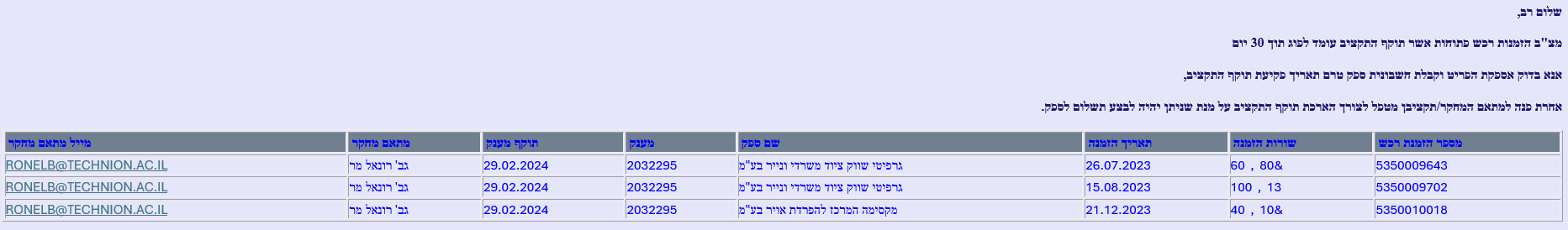 דוגמא לדו"ח חודשי של הזמנות פתוחות שנשלחות למזמינים
ריכוז של הזמנות הפתוחות שיש לכל מזמין. באחריות המזמין לרשום סטטוס ליד כל הזמנה
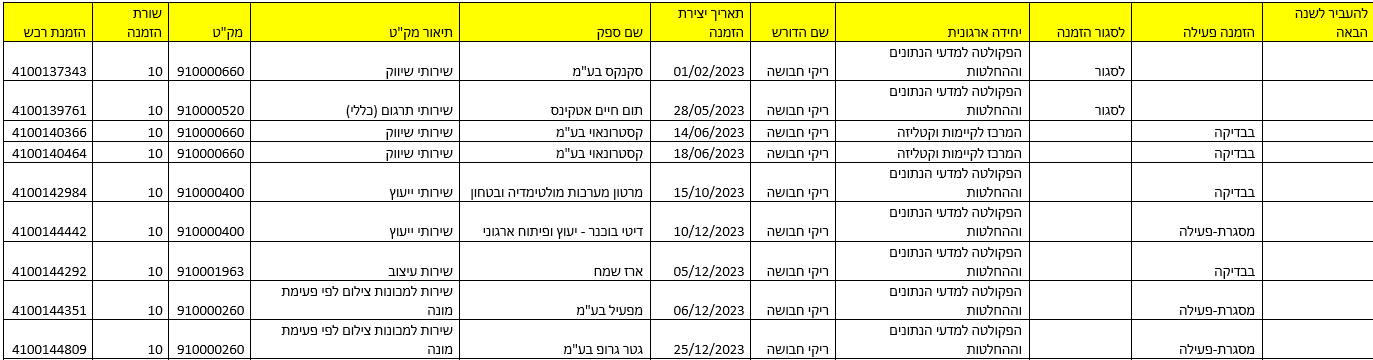